EU Web Accessibility Directive Trainings
Accessibility InDesign  - 27th November 

Self-paced follow-on inDesign Training for public bodies – webaccessmonitor@nda.ie 

Begin Your Own Accessibility Testing – 12th December 10:00am

European Accessibility Act – 29th November 10:00am
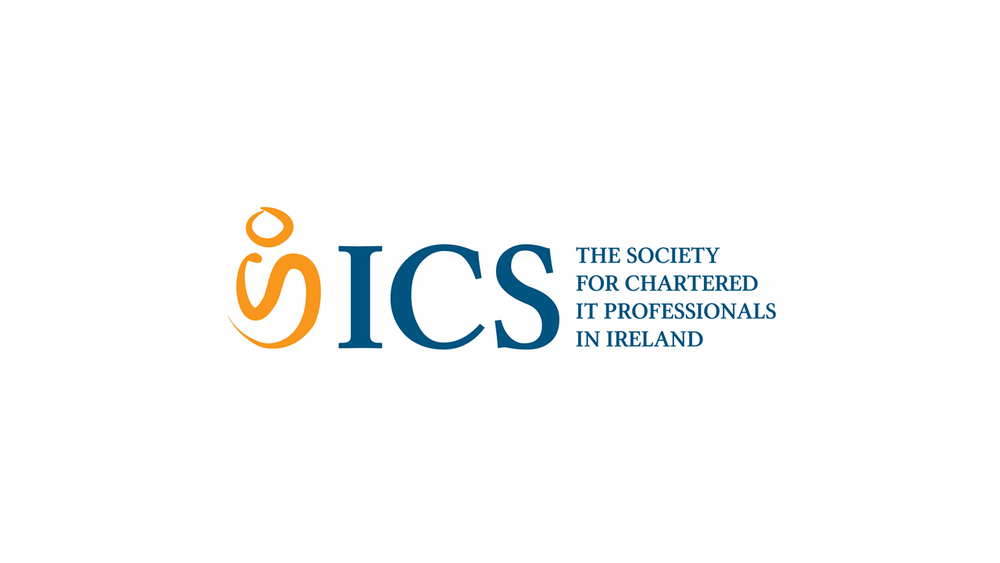 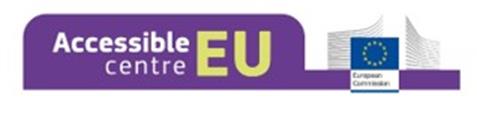 InDesign accessibility
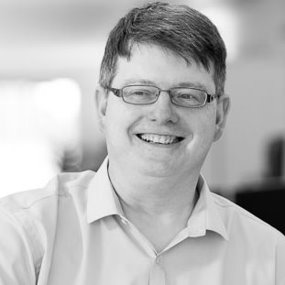 James BaverstockPrincipal Accessibility Consultant, AbilityNet

November 2023
Welcome
This session is recorded and the recording will be sent after the session along with the slide deck
Automated captions are available and can be turned on from the meeting controls
Please add questions to the chat and I’ll pause for questions after each section 
Demo file is available
Today we will be covering
What makes an accessible document?
Accessible content creation in InDesign
Visual design considerations for accessibility
Demo of applying accessibility principles to InDesign documents
Exporting to accessible PDF
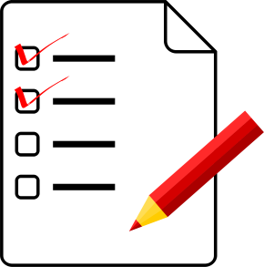 Demo document
Demo file
How to create content accessibly 
Headings, text, lists, tables, images, links, table of contents
Reading order
Metadata
Export tags
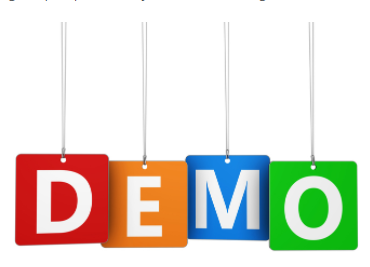 Source: NiroDesign/iStock/Getty Images Plus
Why make documents accessible?
The power of the Web is in its universality. Access by everyone regardless of disability is an essential aspect

Tim Berners-Lee, Inventor of the World Wide Web
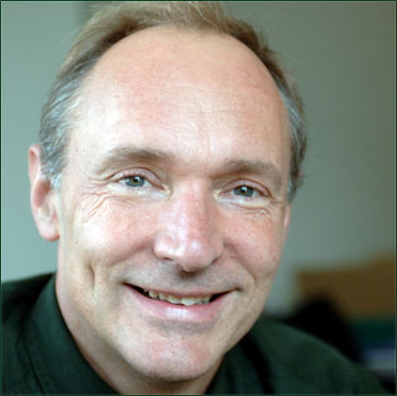 WCAG accessibility principles (POUR)
Characteristics of accessible documents
Searchable text
Navigational aids (bookmarks, headings, table of contents)
Metadata e.g. title and document language
Programmatic document structure e.g. tags 
Logical reading order 
Interactive elements such as links that can be tabbed to with keyboard
Alternative text for non-text elements
Appropriately formatted tables
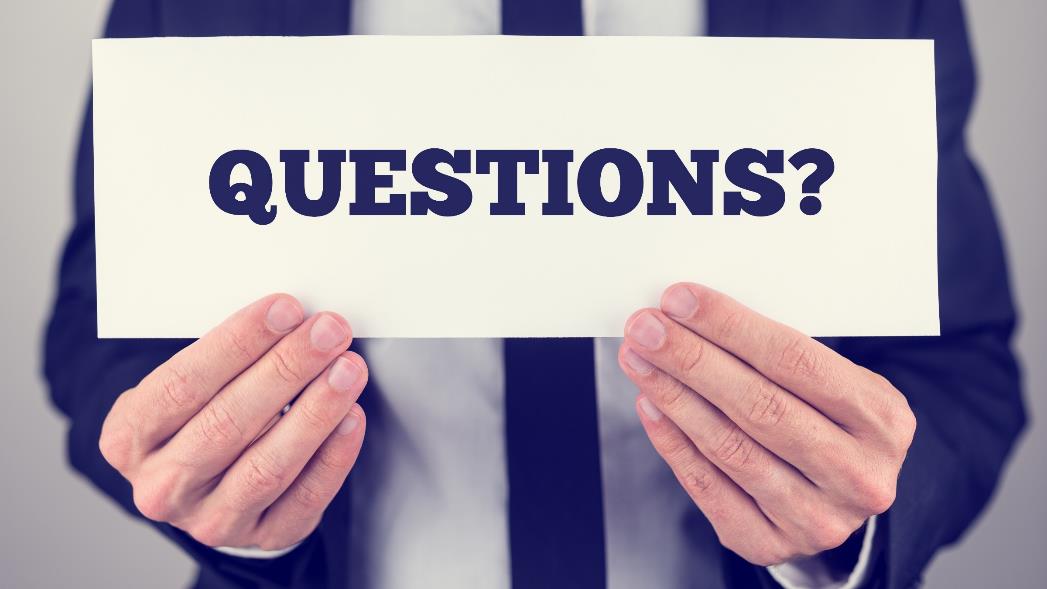 Questions?
Creating accessible content in InDesign
Accessibility should not be the last step
A last-minute approach usually results in a bad design 

Accessibility is easier and less costly when considered at the design stage or the source document

No need to repeat all the accessibility activities for new versions
InDesign accessibility strategy
Bake in as much accessibility as possible into your InDesign source file.

Export to tagged PDF

Test and clean up any remaining issues. Remediate the few areas which cannot be handled in InDesign – e.g. setting scope for table headers and header/cell ID associations for complex tables.
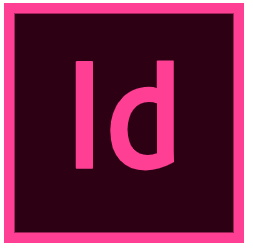 Avoid relying on the formatting toolbar
Avoid formatting items individually using the tools in the formatting toolbar as it leads to: 
Inaccessible documents
Visual inconsistency 
More time and effort in the long run
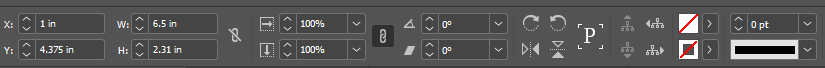 Use paragraph styles
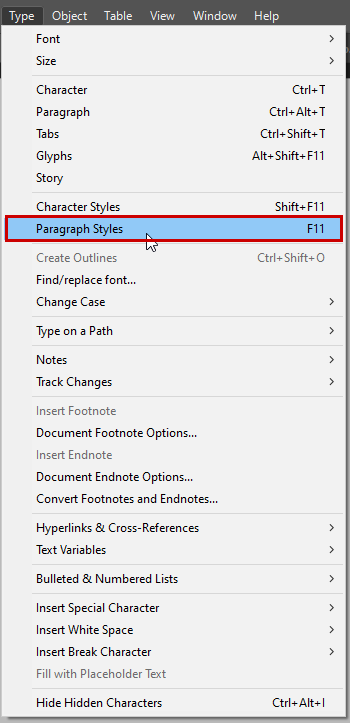 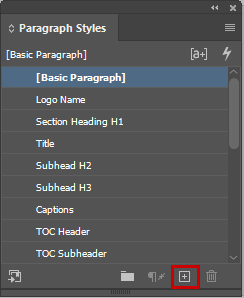 Set up paragraph styles and assign export tags: 
Create paragraph style:  Type > Paragraph styles
Open the style editor: Double-click on the new style icon
Assign a name to the style
Format the visual style as desired (e.g., font family, style, size)
Assign appropriate tags for export to PDF
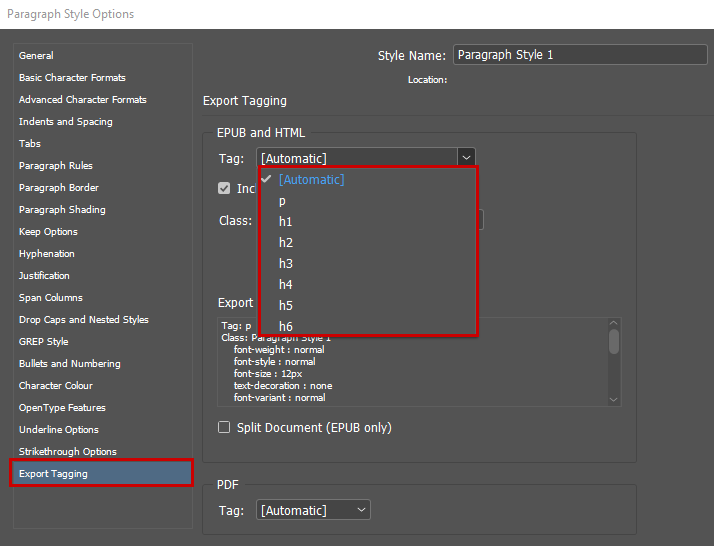 In the Paragraph Styles, select the appropriate tags:  

Plain text: P tag 

Headings: H1 to H6 tags

All other elements (e.g., lists, tables): Automatic tag
Use built-in tools
Use built-in tools where possible instead of creating elements manually. For example:  

Paragraph Styles > Bullets and numbering
Table > Insert table
Layout > Table of contents
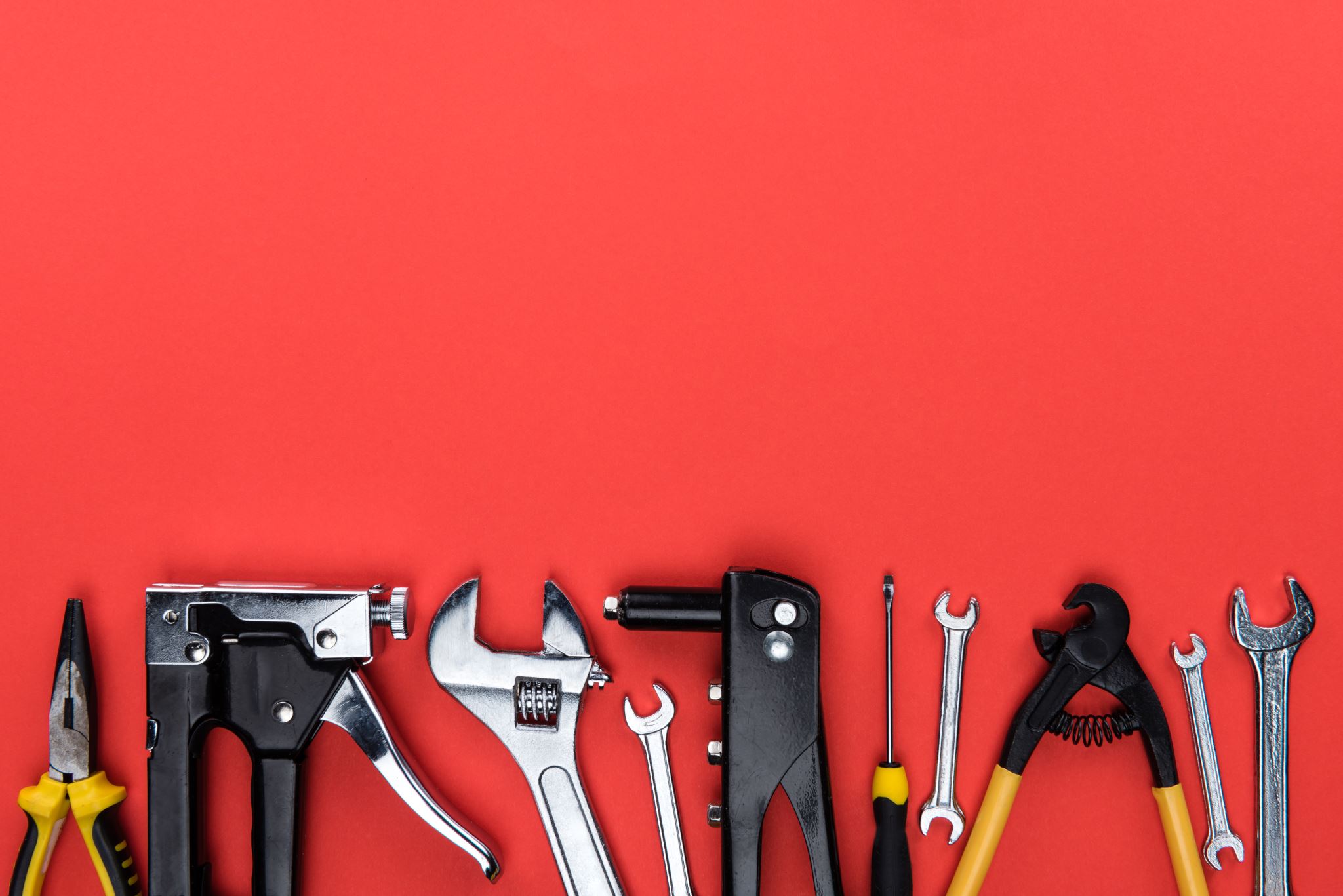 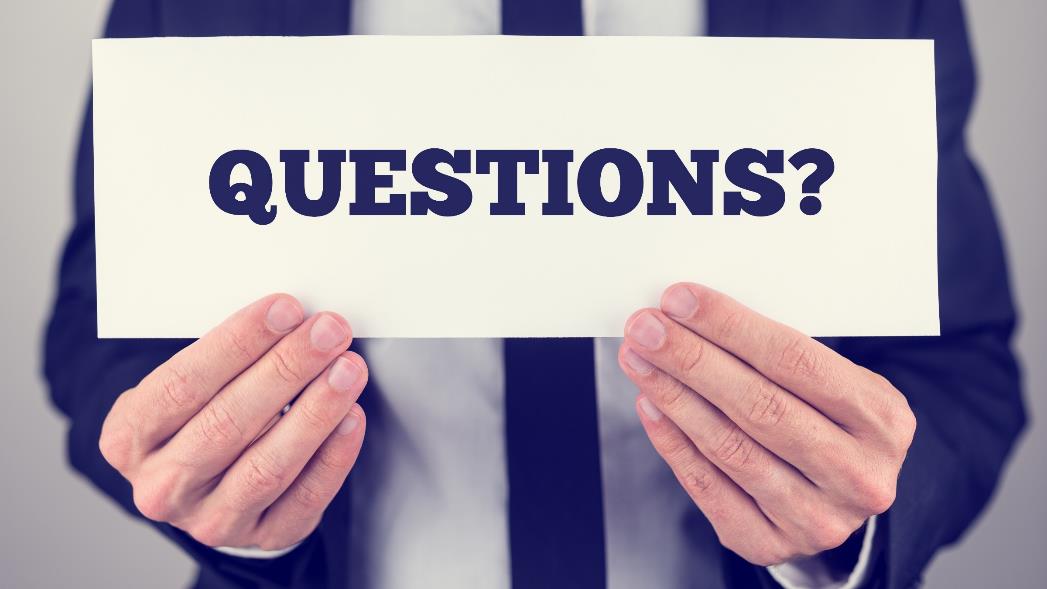 Questions?
Visual design considerations
Visual design considerations
Use of colour
Images of text
Colour contrast
Typography
Layout
Use of colour
Ensure that colour is not the only way that information is communicated

Provide alternative to colour (e.g., text, textures and patterns) 

Links should have some decoration (e.g. underline, outline)
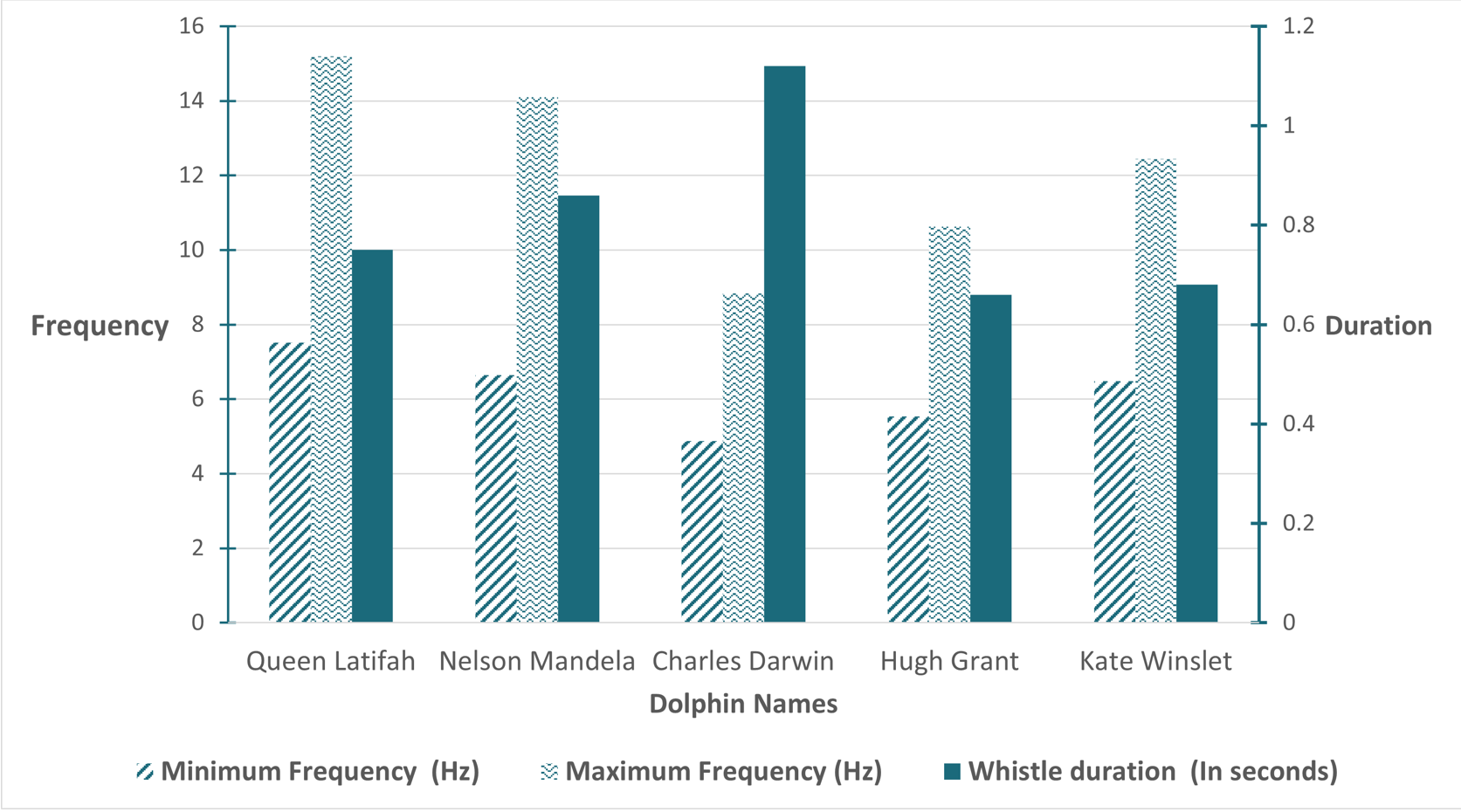 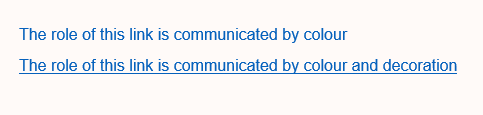 Use of colour: graphs and charts
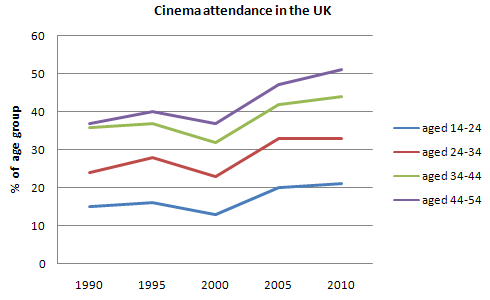 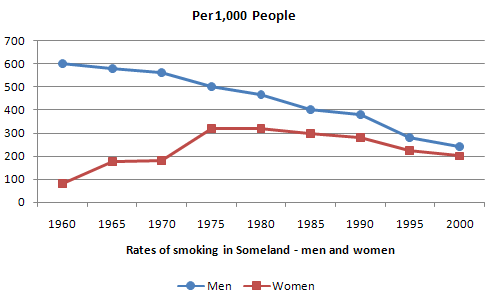 21
Other sensory considerations
Ensure instructions provided for understanding and operating content do not rely solely on sensory characteristics of components:
Shape
Size
Location
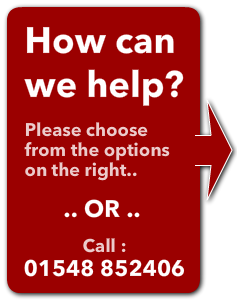 Colour contrast
Text and images of text must have a contrast ratio of at least 4.5:1 with the background and large text must have a contrast ratio of at least 3:1
Meaningful images (e.g. elements in graphs & charts) must have at least 3:1 contrast
Decorative elements and logos are exempt (but brand colours are not)
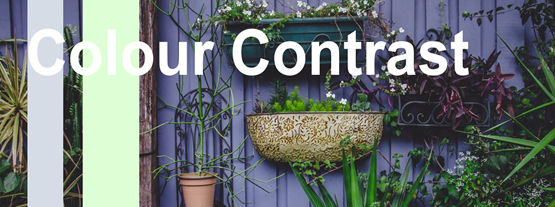 Colour contrast tools
Color Safe
Who can use
Colour Contrast Analyzer
Leserlich Contrast Calculator
Images of text
Avoid images of text unless it cannot be avoided for presentation purposes (e.g. company logo)
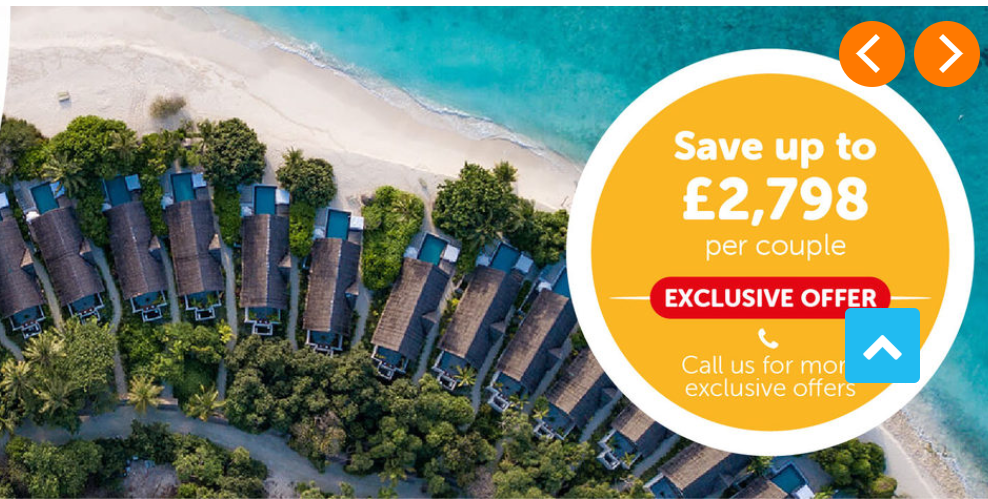 Text may pixelate when magnified
Text can’t be selected 
Colour/size cannot be customised
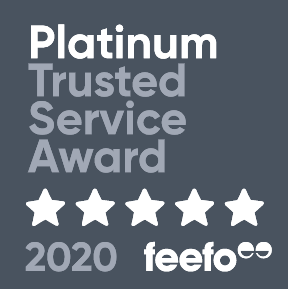 Typography & layout
Avoid fancy fonts (e.g. cursive or unusual shapes)
Use at least 12 point font size
Use simple and uncluttered design
Consider cream or off-white non-glossy paper to reduce glare

GOV UK – Accessible Communication Formats
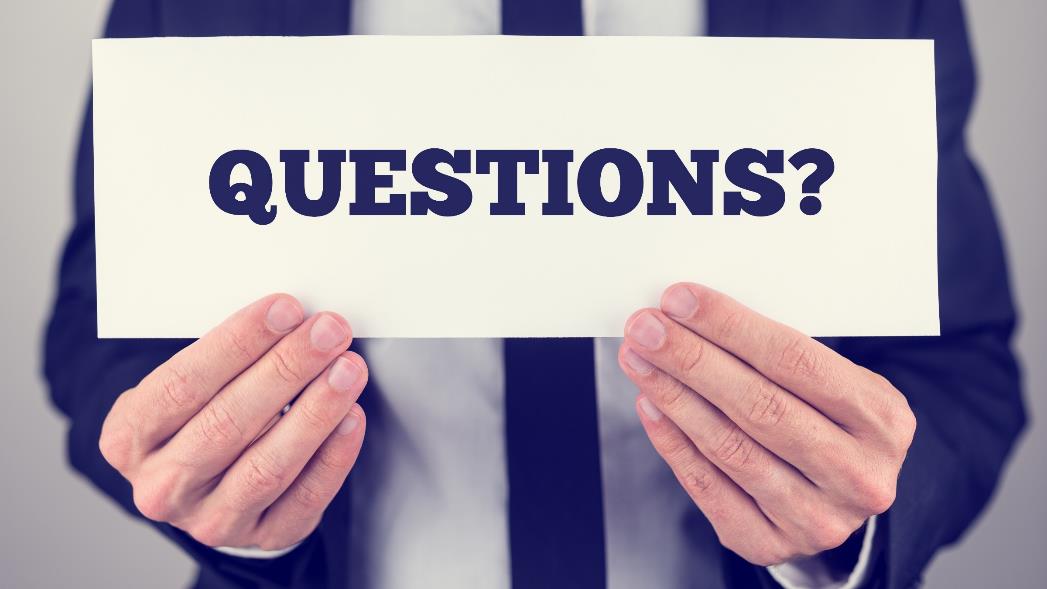 Questions?
Demo InDesign techniques
Types of content we need to make accessible
Headings
Images
Text
Complex images
Lists
Tables
Table of contents
Example: Headings
Don’t use styling alone for headings

In the Paragraph Style Options, export tags:  H1 – H6. 

Use a logical heading order to ensure the visual structure of the page is perceivable to those who can’t see it.
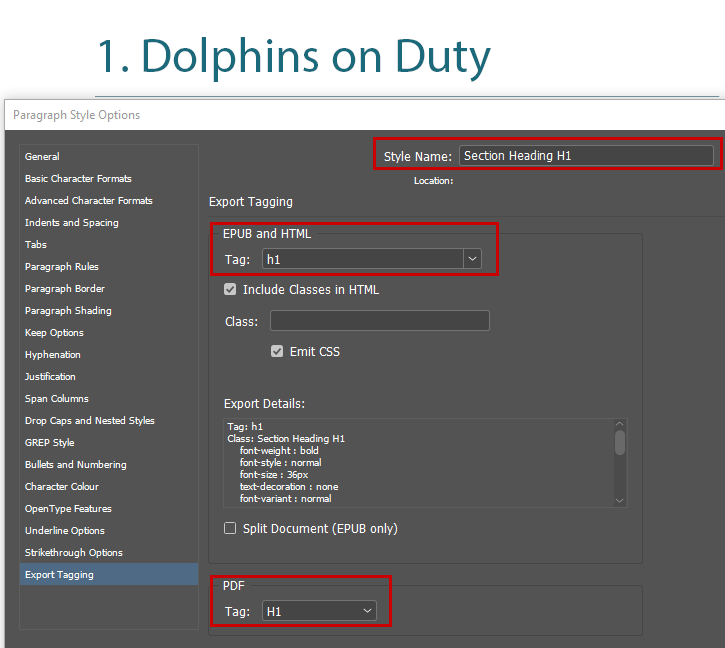 Example: Body text
In the Paragraph Style Options, export P tag

Use threaded text frames for continuous content between frames so that assistive technologies will read the text uninterrupted
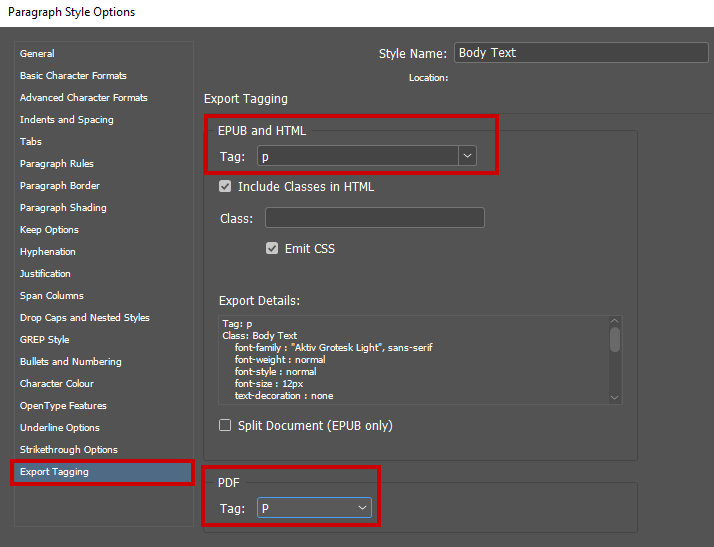 Example: Lists
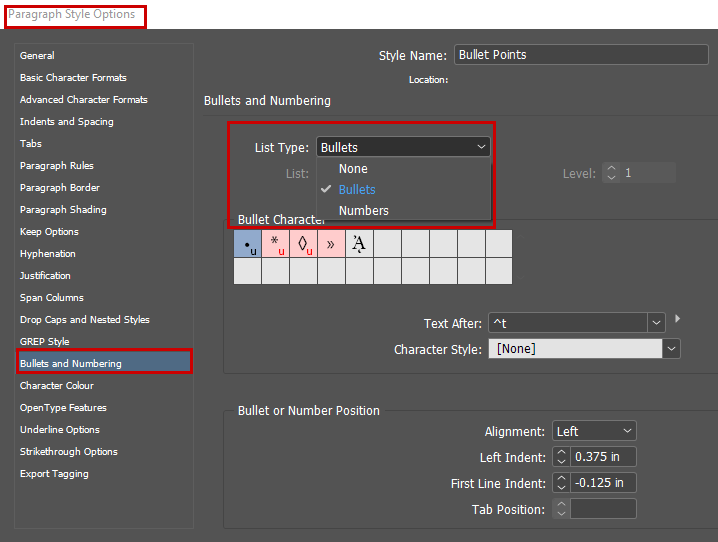 Don’t use styling alone, use InDesign’s built-in lists 

In the Paragraph Style Options, select Bullets and Numbering > Select list type

Select Bullets for unordered lists and Numbers for ordered lists
Example: Lists continued
In the Paragraph Style Options, Automatic should be selected for Export Tagging
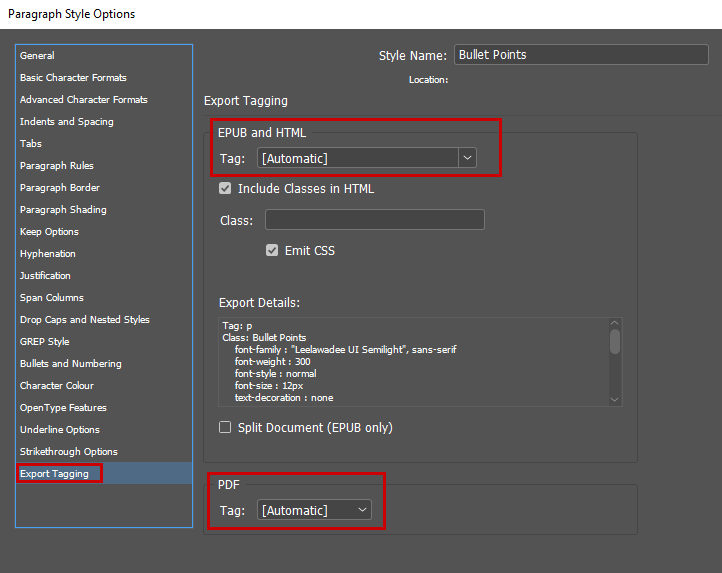 Example: Informative images
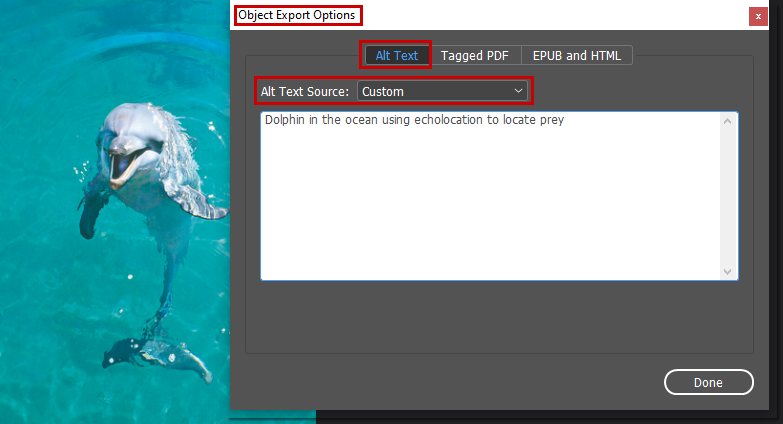 For informative images, provide appropriate alt text

Select Image frame > Object > Object Export Options > Alt Text tab > Custom

Anchor images to the appropriate location
Example: Informative images continued
Anchor images to define reading order: Click and drag the solid blue box to the desired reading position.
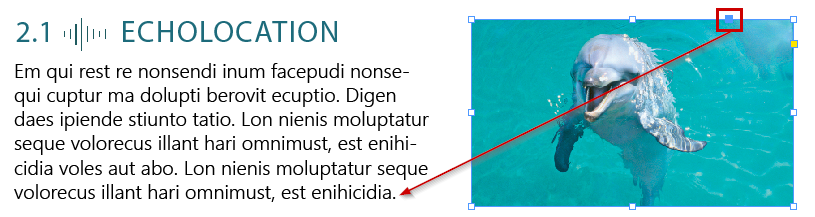 Example: Artefact decorative images
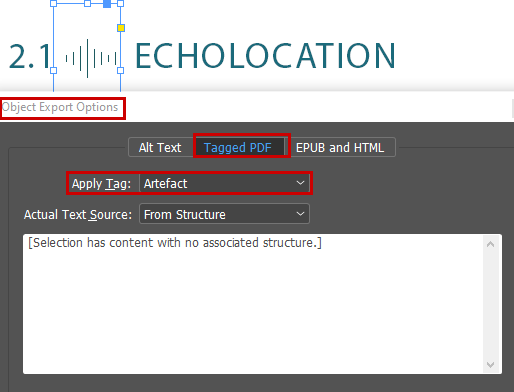 For decorative content such as icons, mark as Artefacts 

Select Image frame > Object > Object Export Options > Tagged PDF > Apply Tag Artefact

WAI - Alt Decision Tree
Example: Complex images
For complex images such as graphs, charts, and illustrations, provide a two-part text alternative
Provide short alt text
Provide long description with one of these methods:
Long description in document
External link
Footnote link
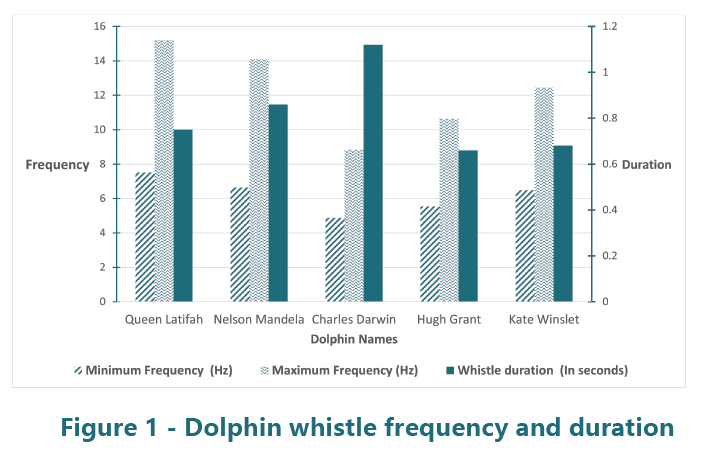 Example: Tables
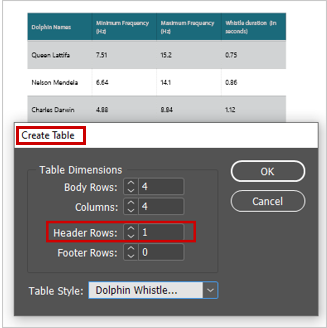 Don’t create tables manually

Use built-in tables: Table > Insert Table > Select Header Rows (no option for setting row headers)

In the Paragraph Style Options, export text in tables as automatic
Example: Links
Select Window > Interactive > Hyperlinks
Enter the destination URL of the link
Uncheck “shared hyperlink destination” unless you are sharing the same destination across links
Hyperlink style is editable in character styles but remember not to rely on colour alone to indicate links
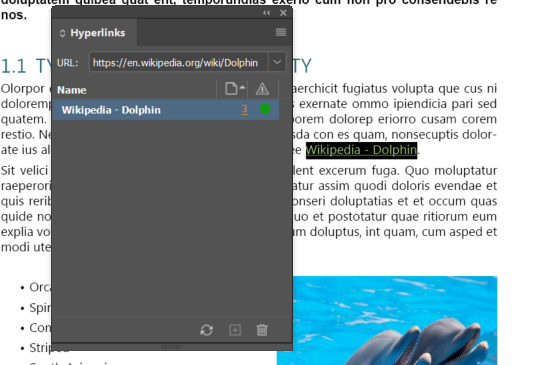 Example: Table of Contents
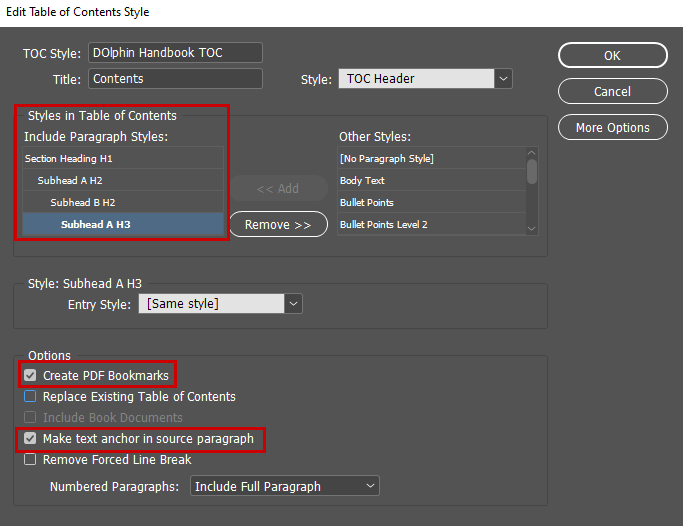 Layout > Table of Contents > Add heading styles in the “Styles in Table of Contents”

Select the checkbox “Create PDF Bookmarks”

Select “Make text anchor in source paragraph”
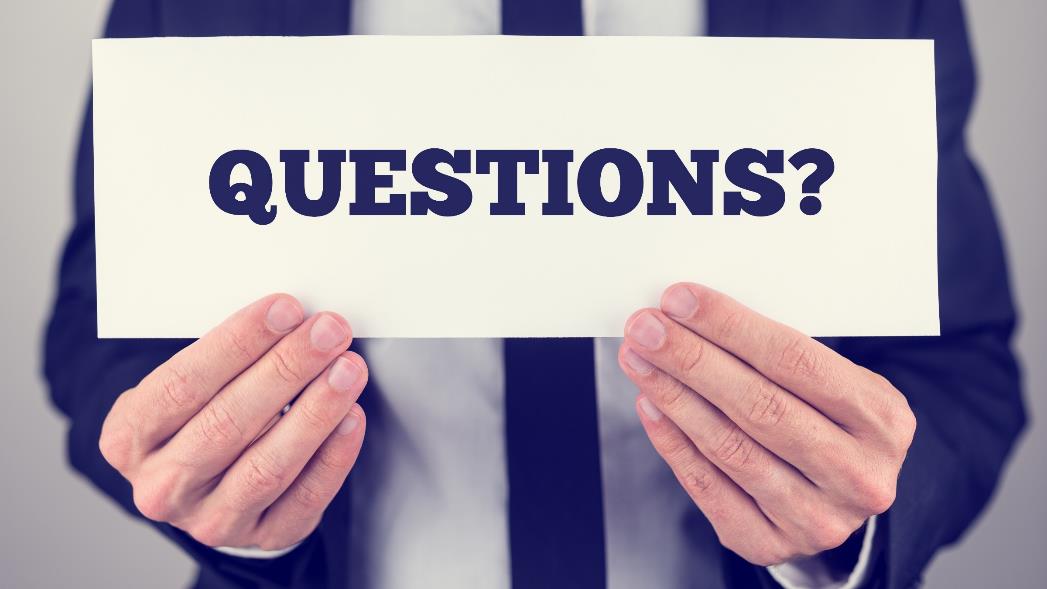 Questions?
Reading order
Reading order
Tag order is defined in the Articles panel
Articles panel is read from top to bottom
Anything left out of the Articles panel is artifacted in the PDF

Object order is defined in the Layers panel 
Layer panel is read from bottom to top
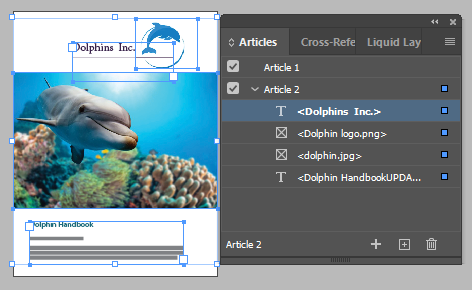 Headers and footers
Headers and footers should be artifacted in the PDF document 
If they are built into your master pages they will automatically be artifacted when you save to PDF, or you could leave headers and footers out of your articles panel to artifact them if you are not using master pages
Ensure that any essential information in headers and footers is repeated elsewhere in the document – e.g. the title page
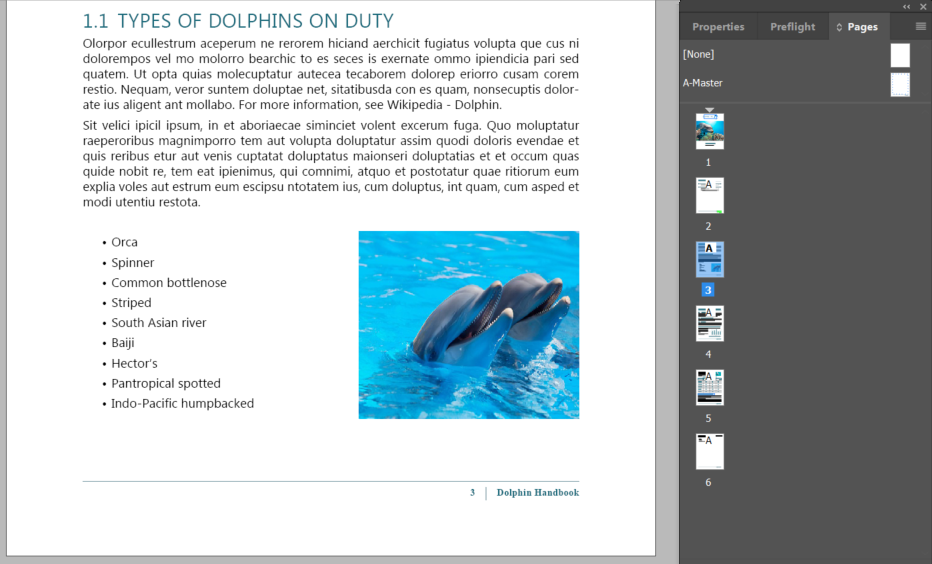 Providing metadata
Setting metadata
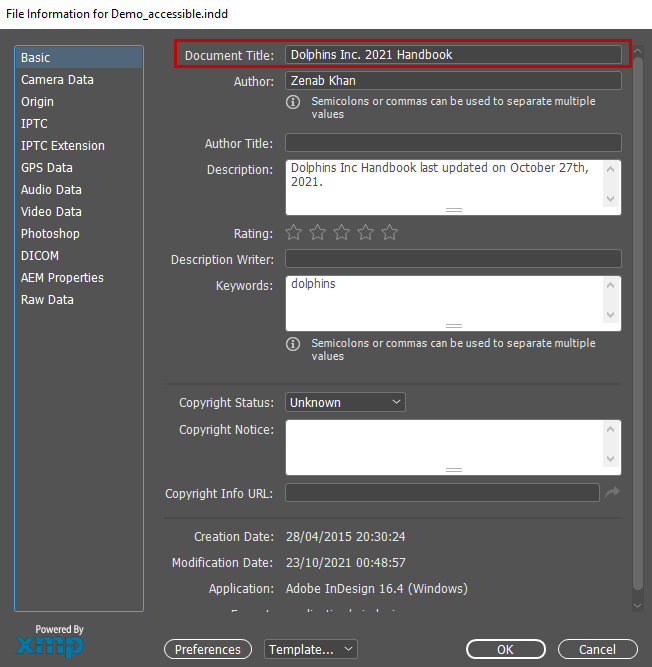 Add document title to the metadata: File > File Info

Complete at least the Document Title field

Complete other fields such as Author, Description, and Keywords
Exporting to tagged PDF
Export settings for PDF
Export as interactive PDF
Export as print PDF
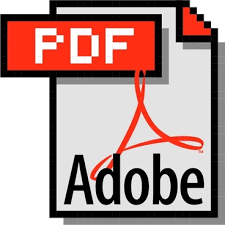 Export PDF (interactive)
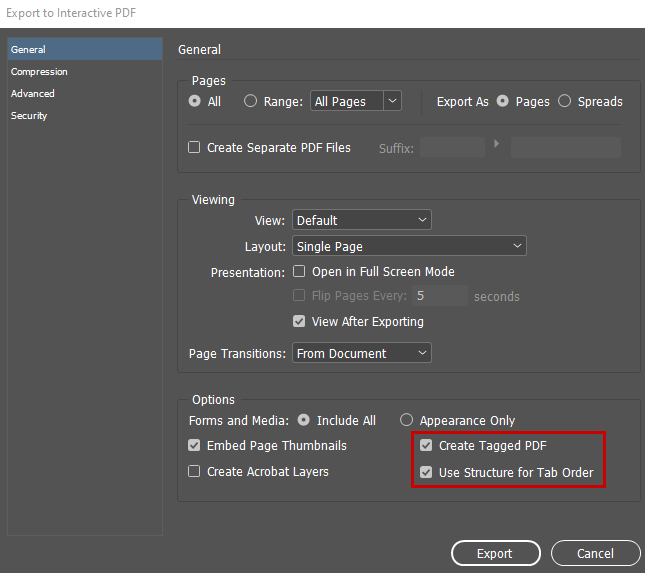 Make sure the following settings are enabled in the Save as PDF options:
Options: Create Tagged PDF
Options: Use Structure for Tab Order 
Advanced: Display Title > Document Title & check language is correct
Export PDF (print)
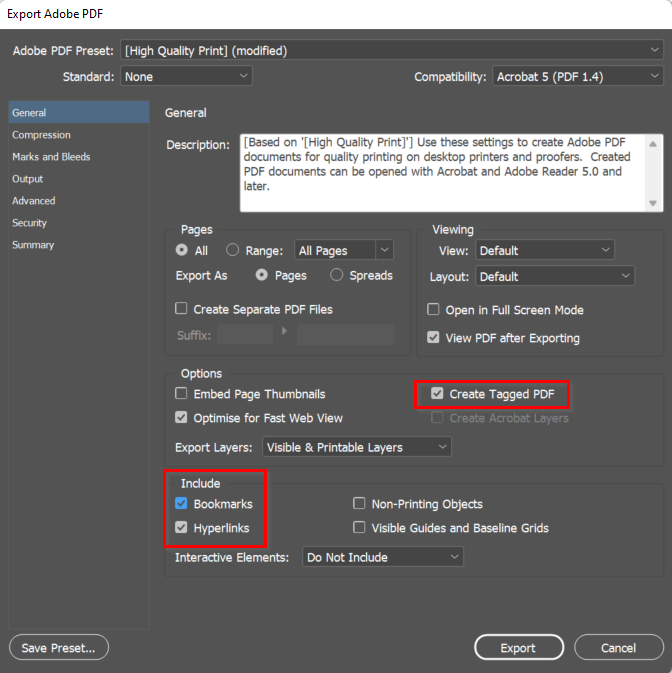 Make sure the following settings are enabled in the Save as PDF options:
Options: Create Tagged PDF
Include: “Bookmarks” and “Hyperlinks”
Advanced: Display Title > Document Title & check language is correct
Acrobat Pro : Check document title and language
Ensure the document has a title: In the PDF, File > Properties > Description > Check title field

Set Initial View to document title: In the Document Properties, select Initial View > Show > Document title 

Specify the document language: In Acrobat Pro, File > Properties > Advanced > Select Language in the Reading Options
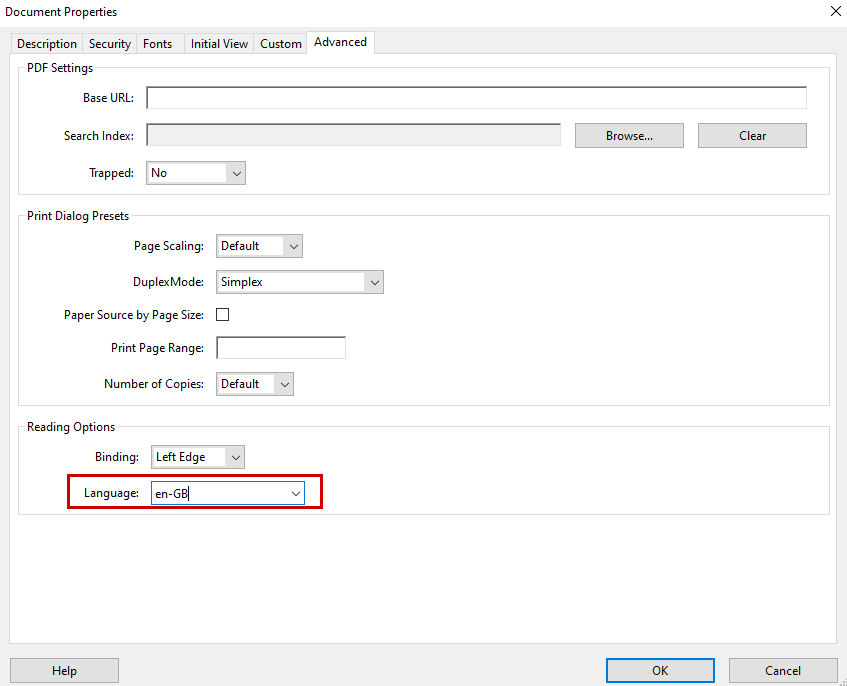 PDF accessibility checkers
Adobe Acrobat Pro – check and fix
PAC 2021 – checker, freeware for Windows
CommonLook PDF Validator (require Acrobat Standard or Pro)
PAVE – online tools, some fixing possible
Manual checks will still be required
Optional exercise
Review the provided document and correct the accessibility problems:
Ensure export tagging has been correctly set up on the heading styles
Ensure images have alternate text or are marked as decorative
Add a table of contents
Ensure the reading order for page 1 in the articles panel is correct 
Ensure the document is titled
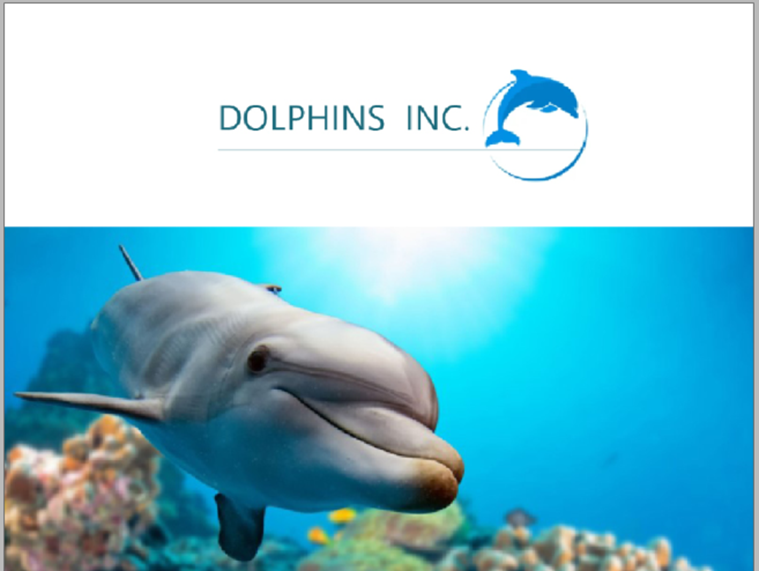 Recap
We’ve covered a lot of ground! We’ve talked about: 
Overview of accessibility for documents
InDesign accessibility basic strategies and tools
Visual design considerations
Demo of creating accessible content (headings, lists, images, tables, artifacts, links, table of contents)
Exporting to PDF
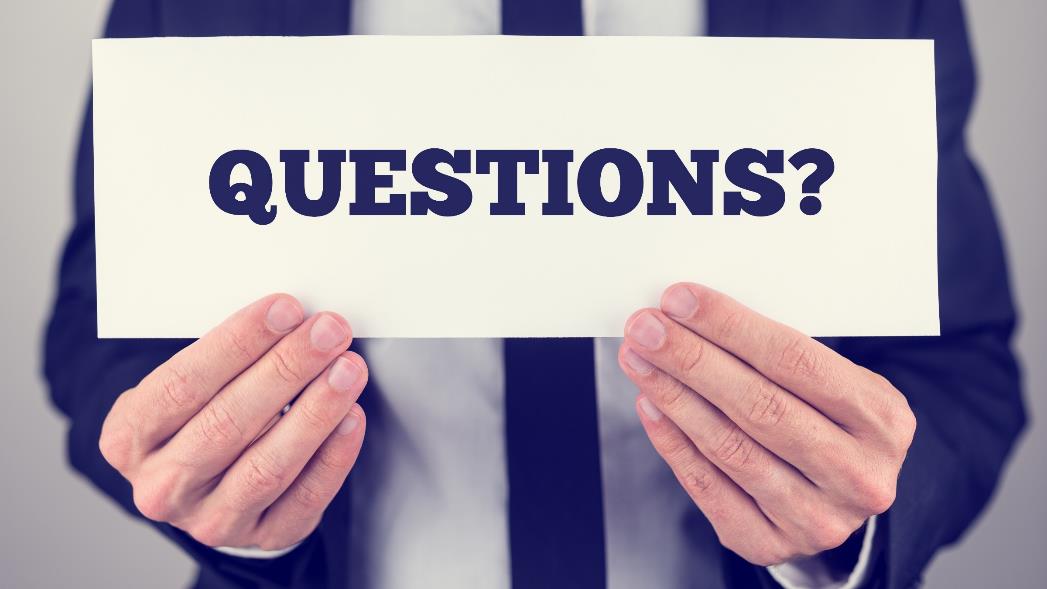 Questions?
Thank you!
PollDo you have experience in creating accessible documents with InDesign?
No, this is completely new to me 
A small amount of experience
A moderate amount of experience
A lot of experience